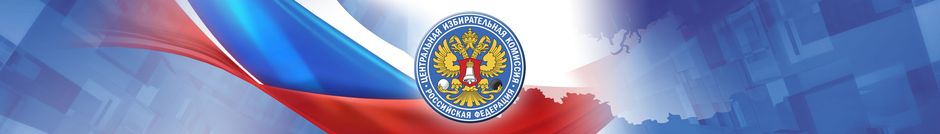 Интернет-сервис «Уведомления СМИ»
http://www.cikrf.ru/services/lksmi
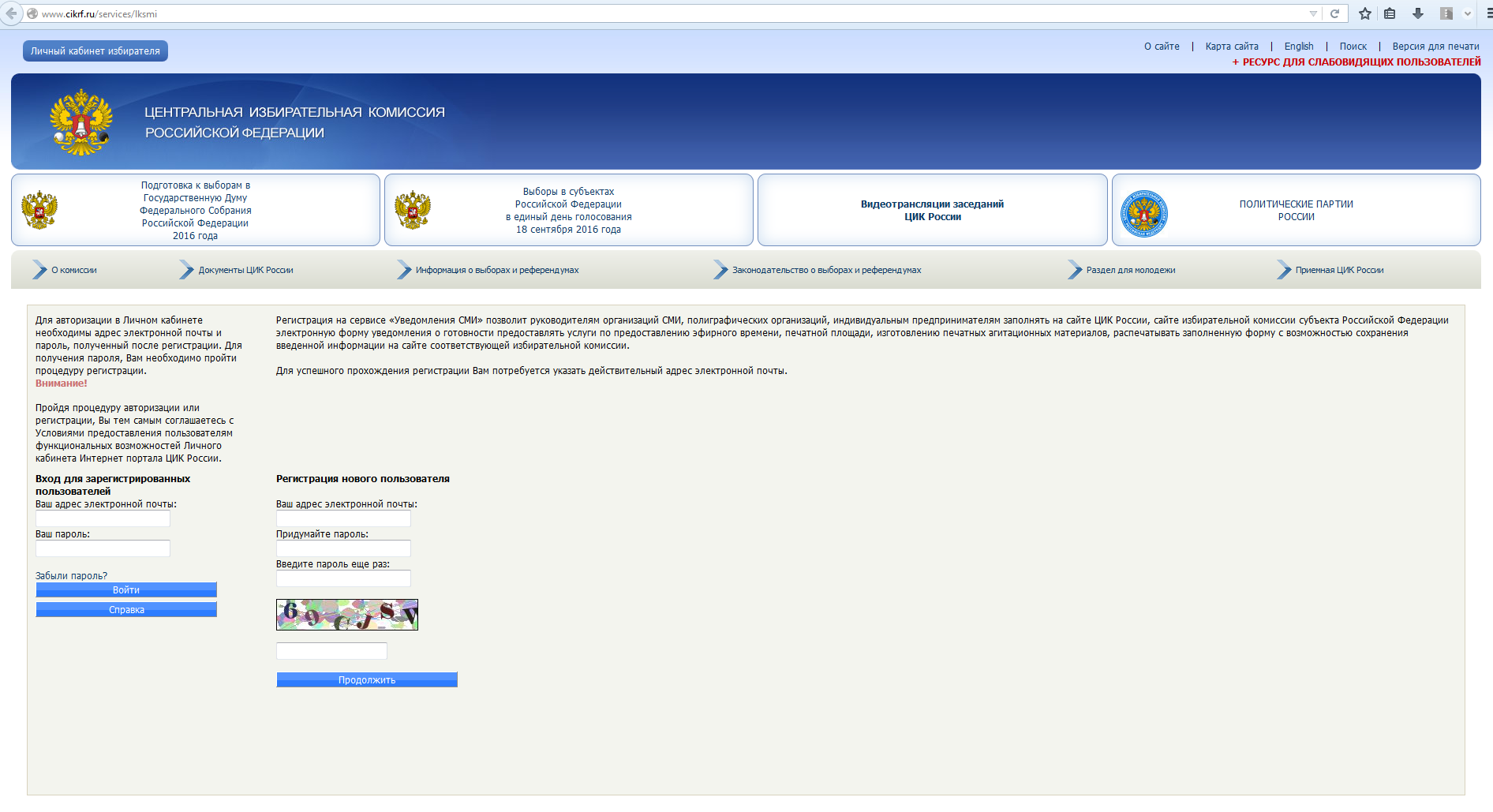 Сервис «Уведомления СМИ» позволит
организациям средств массовой информации (государственным и негосударственным организациям телерадиовещания, периодическим печатным изданиям и сетевым изданиям), 
полиграфическим организациям, 
индивидуальным предпринимателям 

заполнять на сайте избирательной комиссии субъекта Российской Федерации электронную форму уведомления о готовности предоставлять услуги по предоставлению эфирного времени, печатной площади, изготовлению печатных агитационных материалов, размещению агитационных материалов в сетевом издании и  распечатывать заполненную форму с возможностью отправки введенной информации на ящик электронной почты соответствующей избирательной комиссии.

Данный сервис призван оптимизировать процедуру подачи уведомлений в избирательную комиссию.
Ссылку на интернет-сервис «Уведомления СМИ» целесообразно размещать в подразделе «Информационное обеспечение выборов» под баннером соответствующей избирательной кампании
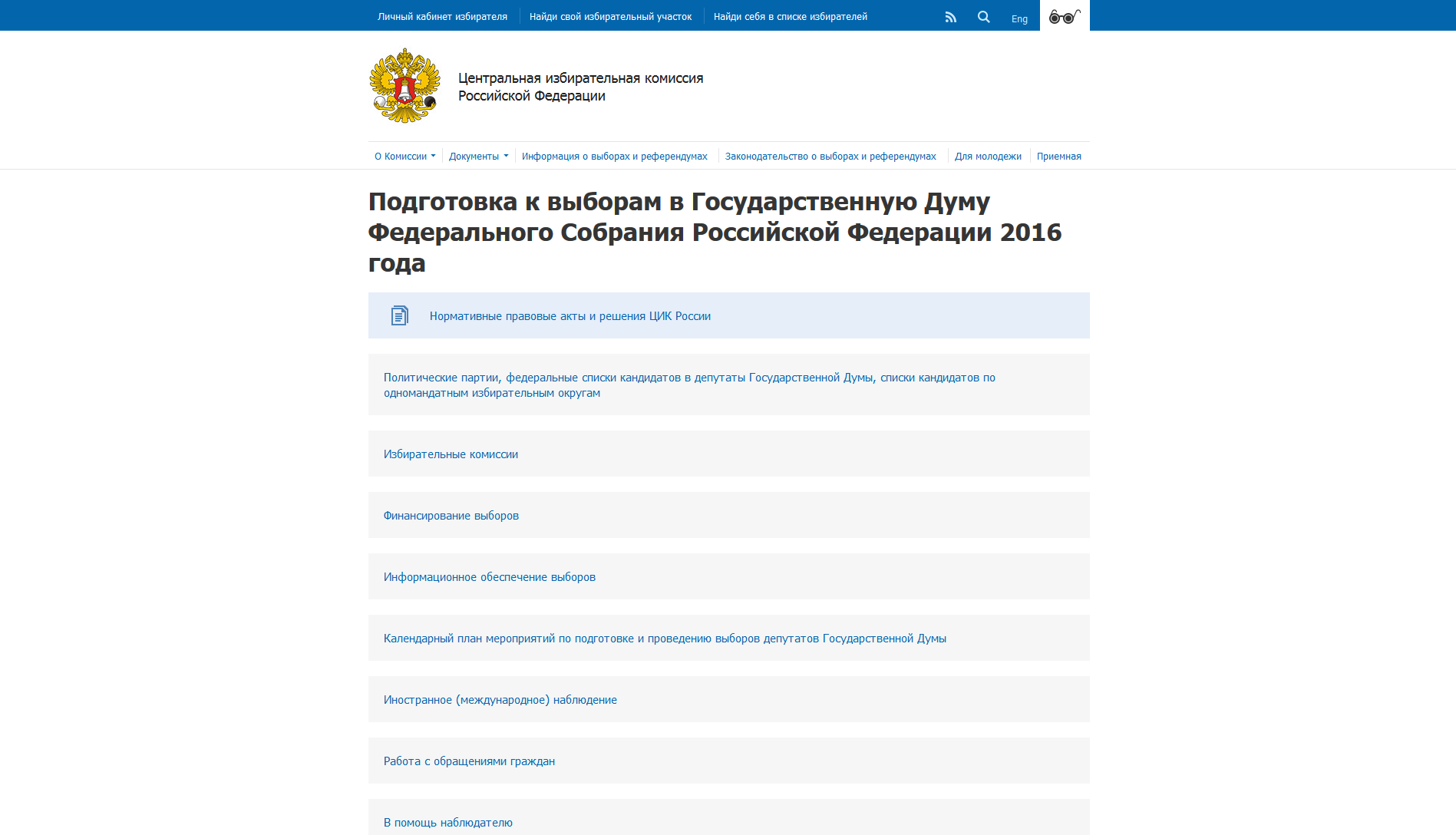 Или же ссылку на указанный сервис можно разместить на главной странице сайта избирательной комиссии. В любом случае данная ссылка должна быть хорошо видна и доступна пользователям.
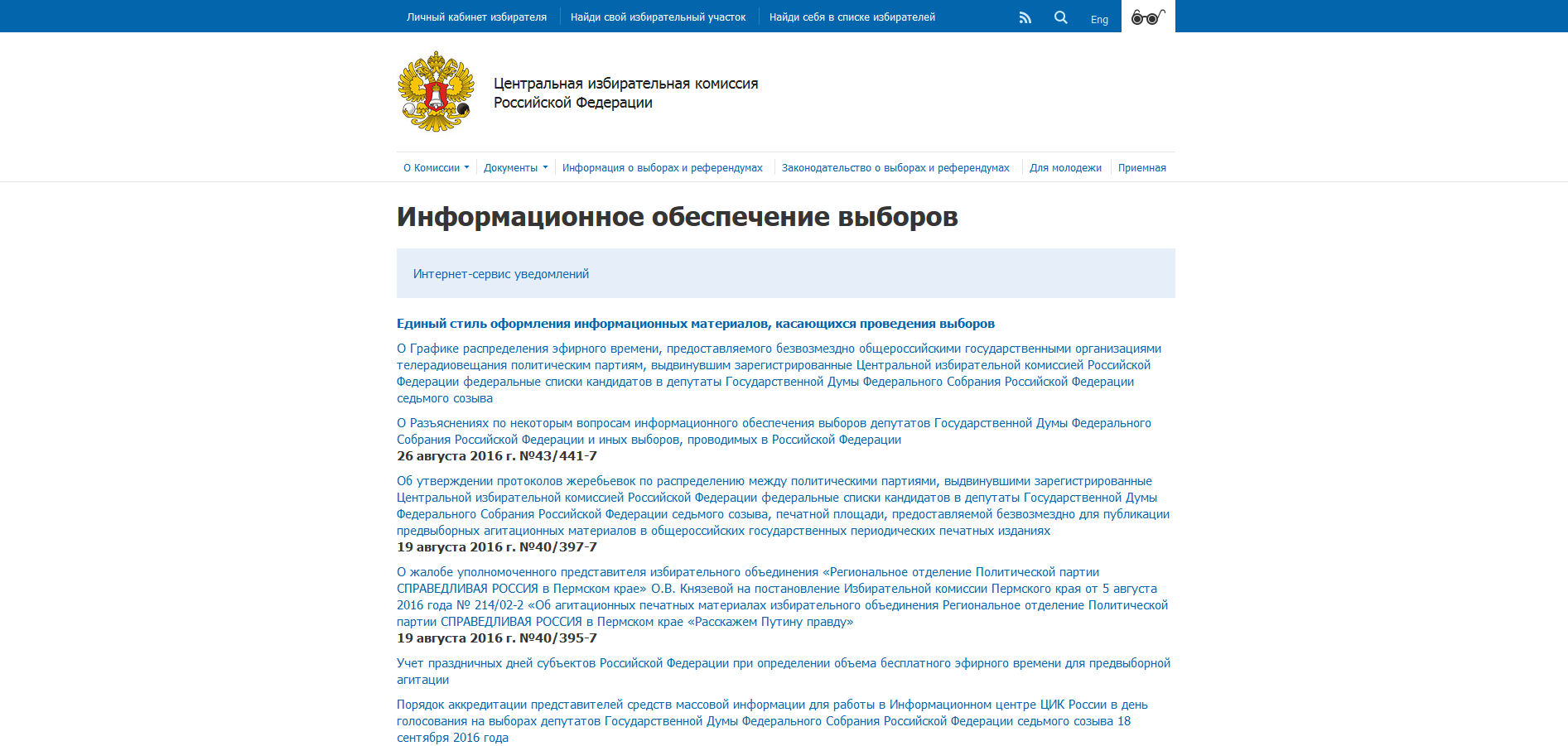 Дальнейшая доработка интернет-сервиса «Уведомления СМИ» обеспечит возможность
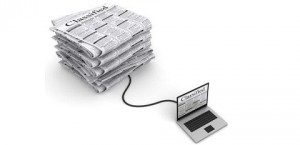 интеграции включенных в уведомления сведений в задачу «Агитация» ГАС «Выборы» в автоматическом режиме,
 что позволит систематизировать весь объем информации, облегчить работу с уведомлениями и снизить нагрузку на работников избирательной комиссии по данному направлению деятельности.